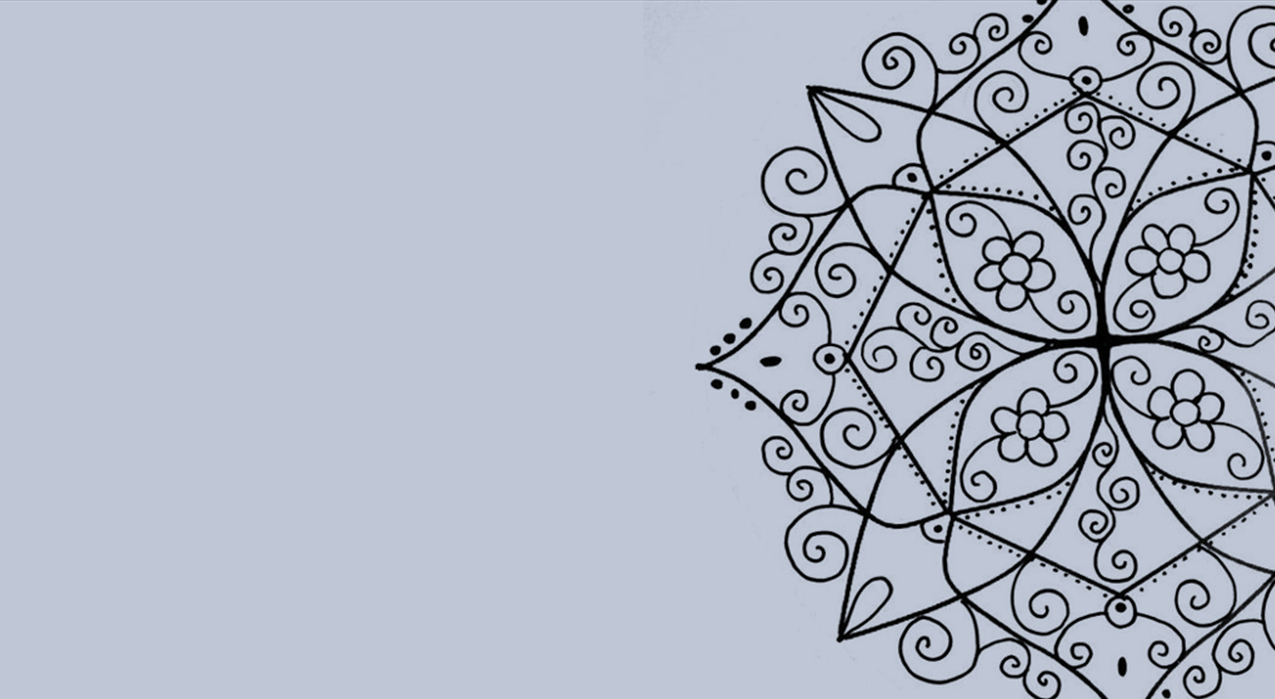 Sexualidade Infantil
Mônica Oliveira
Yasmin Oliveira
Desenvolvimento do Ciclo de Vida
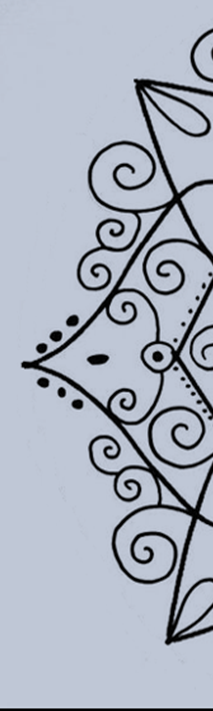 Fundador da Psicanálise
Sigmund Freud (1856-1939)
Médico psiquiatra
Colocou “os processos misteriosos” do psiquismo como problemas científicos. 
Começou a clinicar em Viena (Charcot): eliminação de sintomas e distúrbios nervosos com a sugestão hipnótica 
Com Breuer: eliminação de sintomas através da liberação de afetos ligados ao trauma, método catártico 
Associação livre de ideias: confiar na fala desordenada do cliente
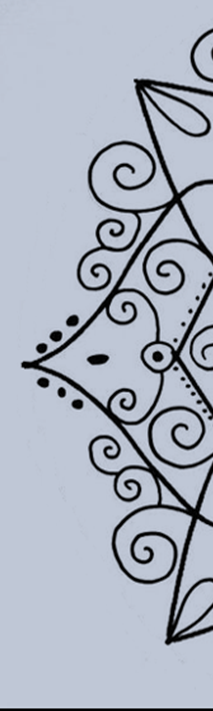 O caso Ana O.
Apresentava sintomas profundos de histeria, que incluíam paralisia, perda de memória, deterioração mental, náuseas e distúrbios visuais e orais. 
Os primeiros sintomas apareceram quando ela cuidava do pai, que sempre a mimara e estava morrendo.
“Ao falar sobre as experiências (..) ela se sentia aliviada dos sintomas” (Cartase)
Limpeza de chaminé, ou cura pela palavra. 
Os incidentes lembrados eram pensamentos ou eventos que ela repudiava. 
Transferência com Breuer
Psicossomática e Psicanálise
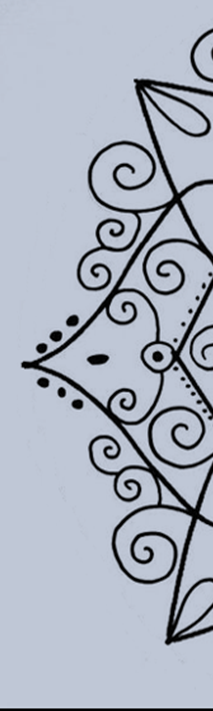 Incialmente exercida por médicos com formação em psicanálise. 
Estudos sobre a gênese inconsciente das enfermidades.
Sintoma: uma produção resultante de um conflito psíquico entre o desejo e os mecanismos de defesa. 
A fala tem função terapêutica (associação livre de ideias)

  
  Na prática clínica a relação médico-paciente é um recurso terapêutico.
Psicossomática – campo
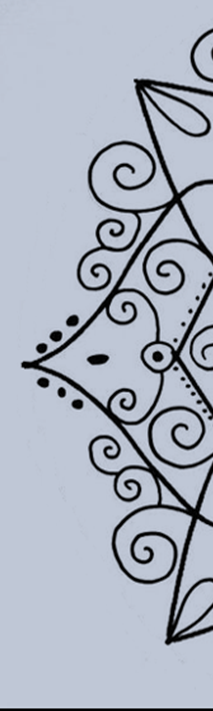 “Não se deseja que o médico tenha de aprender Psicoterapia nem fazer Psicanálise, mas se deseja que ele se transforme em um observador qualificado que possa administrar a sua pessoa”.  (Melo-Filho, 2010)
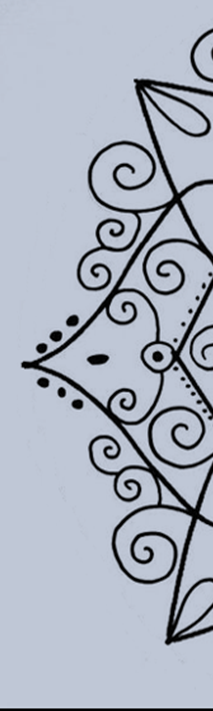 A descoberta do inconsciente
Existem conteúdos psíquicos que ficam encobertos, causam constrangimentos.
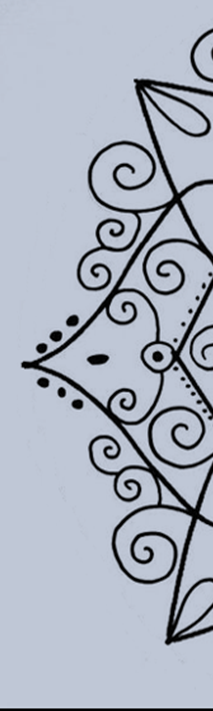 Aparelho psíquico
Consciente: recebe as informações do mundo exterior e interior
Pré-consciente: memórias, conhecimentos guardados
Inconsciente: conteúdos reprimidos por censuras internas. Atemporal
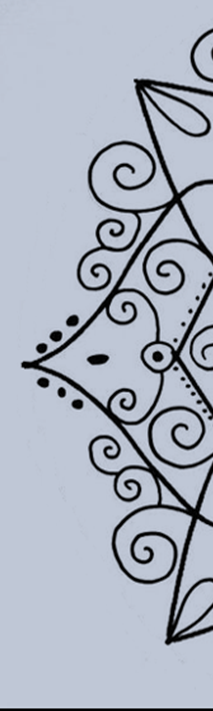 Sexualidade Infantil
A maioria dos desejos e pensamentos reprimidos eram conflitos de ordem sexual
Na vida infantil estavam as experiências de caráter traumático, que desencadeavam os sintomas atuais

Sexualidade como centro da vida psíquica 
Existência da sexualidade infantil
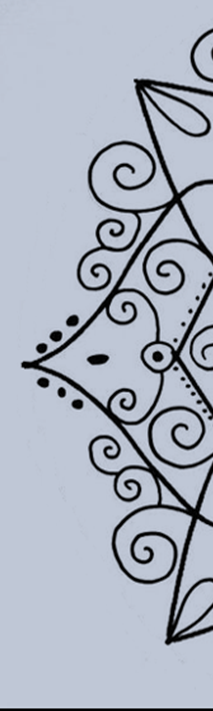 Sexualidade Infantil
A função sexual existe desde o principio da vida: incialmente o prazer é encontrado no próprio corpo
Libido = energia dos instintos sexuais
O corpo é erotizado  = excitações sexuais estão localizadas em partes do corpo
Fases do desenvolvimento sexual: oral (zona de erotização boca); anal ;  fálica (zona de erotização
 órgão sexual);  latência; genital (o objeto
de desejo está no outro).
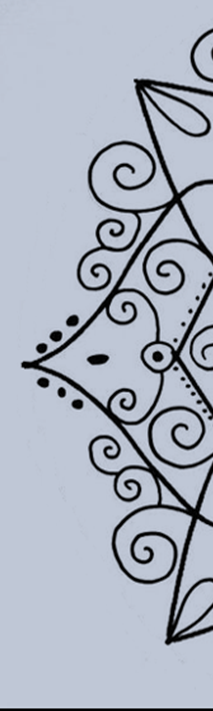 Conceitos
Realidade psíquica: cenas relatadas podem ter sido imaginadas, com a mesma força e consequência de uma situação real. É isso que importa para a análise.
Sintoma: uma produção resultante de um conflito psíquico entre o desejo e os mecanismos de defesa. 
Mecanismos de defesa: processos inconscientes, que ocorrem independente da vontade do individuo. O ego exclui da consciência conteúdos indesejáveis.
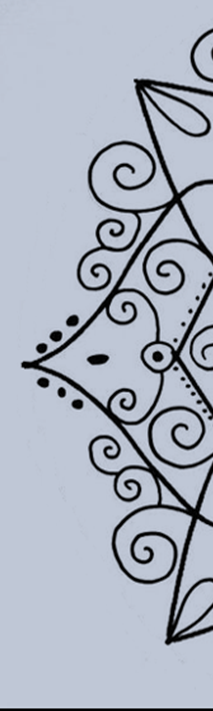 Simbiose e função paterna
Função paterna: pode ser realizada pelo social. 
O exercício da função paterna sobre o par mãe-bebê poderá ter como efeito uma separação simbólica entre eles e impedirá a mãe de considerar seu filho como um “objeto” voltado unicamente para a sua satisfação. 
Singularização do filho e diferenciação em relação ao corpo e às palavras maternas.
Uma mãe que está submetida à função paterna leva em conta os parâmetros que a cultura lhe propõe para orientar essa relação.
A função paterna é a encarregada de transmitir esses parâmetros.
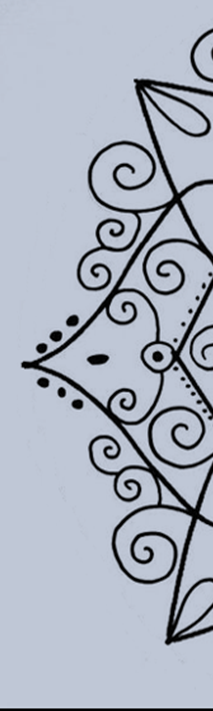 Complexo de Édipo
A mãe é objeto de desejo do menino e o pai o rival que impede
Objetivo: ser o pai e “ter” a mãe.  

Posteriormente, por medo de perder o amor do pai, ele desiste da mãe e passa a integrar o mundo social. Com regras internalizas por meio de identificação com o pai.
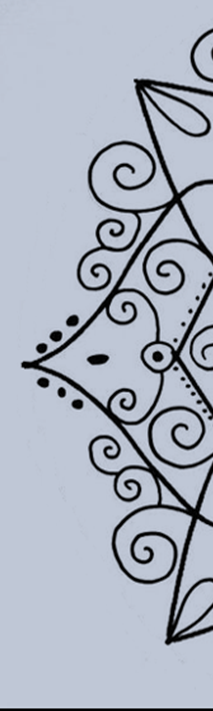 Referências
BOCK, Ana Mercês Bahia; FURTADO, Odair; TEIXEIRA, Maria de Lourdes Trassi. Psicologias. São Paulo: Saraiva, 13ª edição, p.101 – 105, 1999 
Melo-Filho, Julio de. Psicossomática hoje. Porto Alegre, 2010